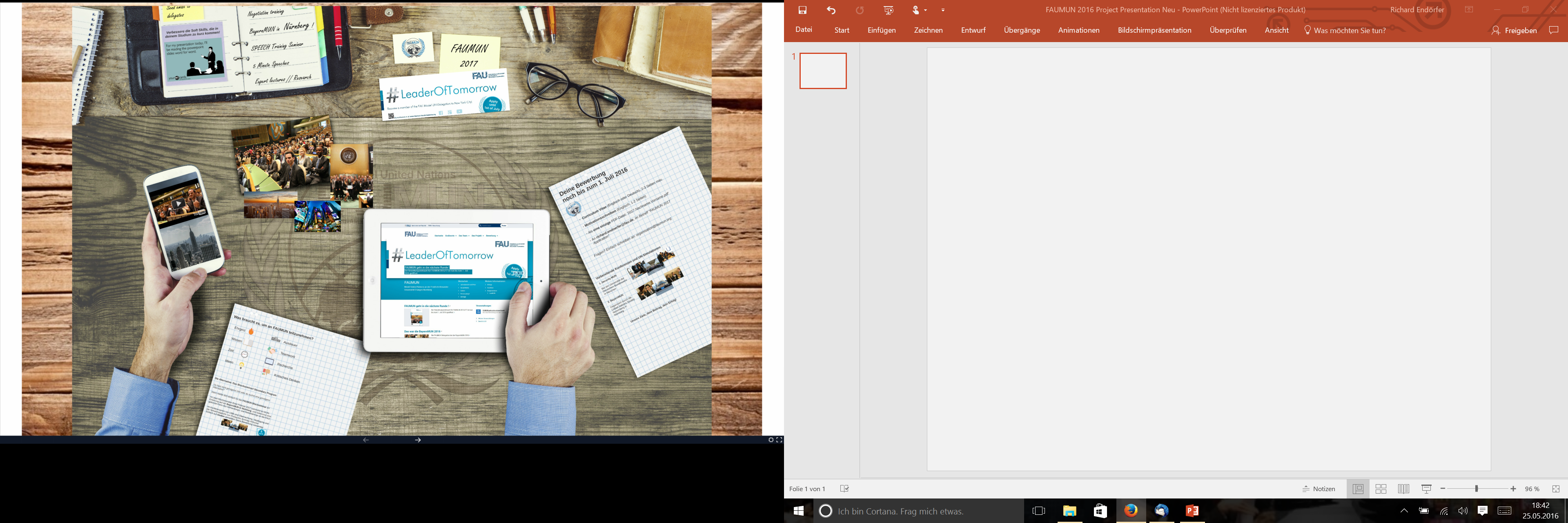 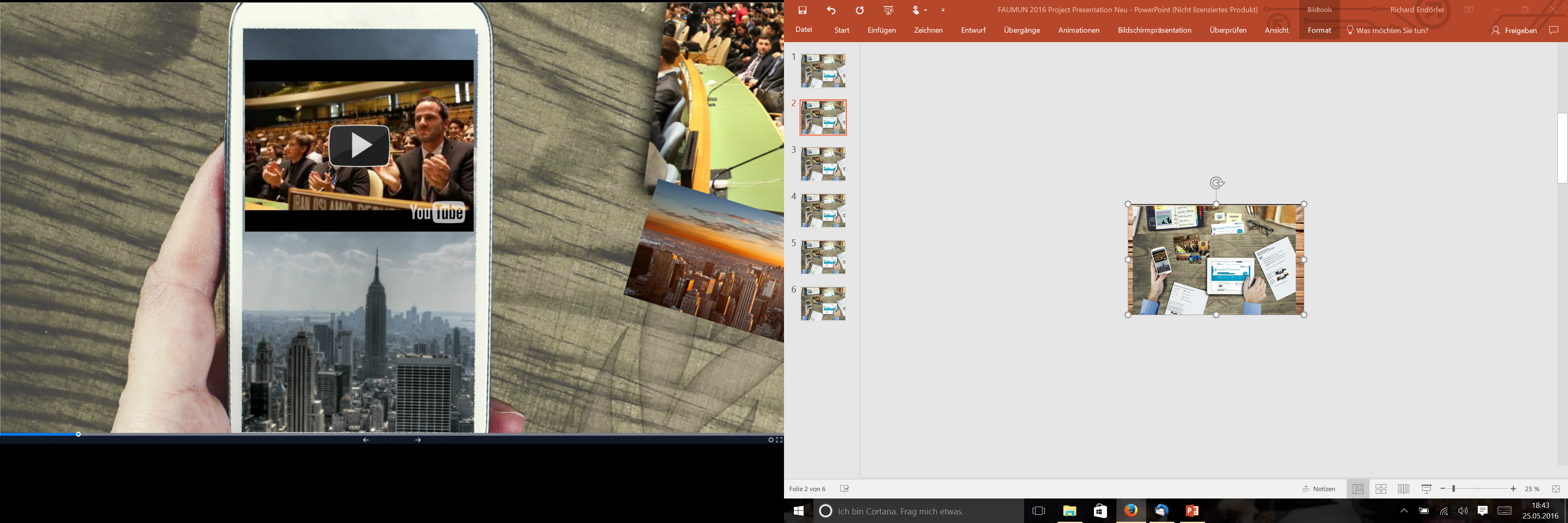 Video:
https://www.youtube.com/user/FAUMUNorg
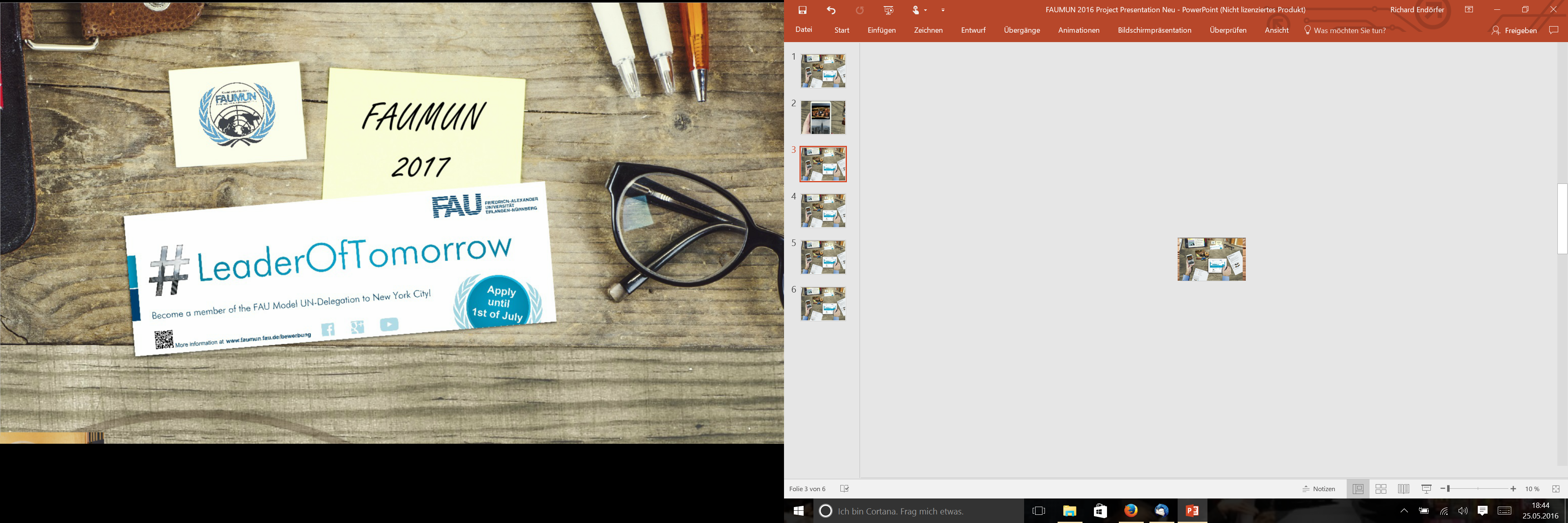 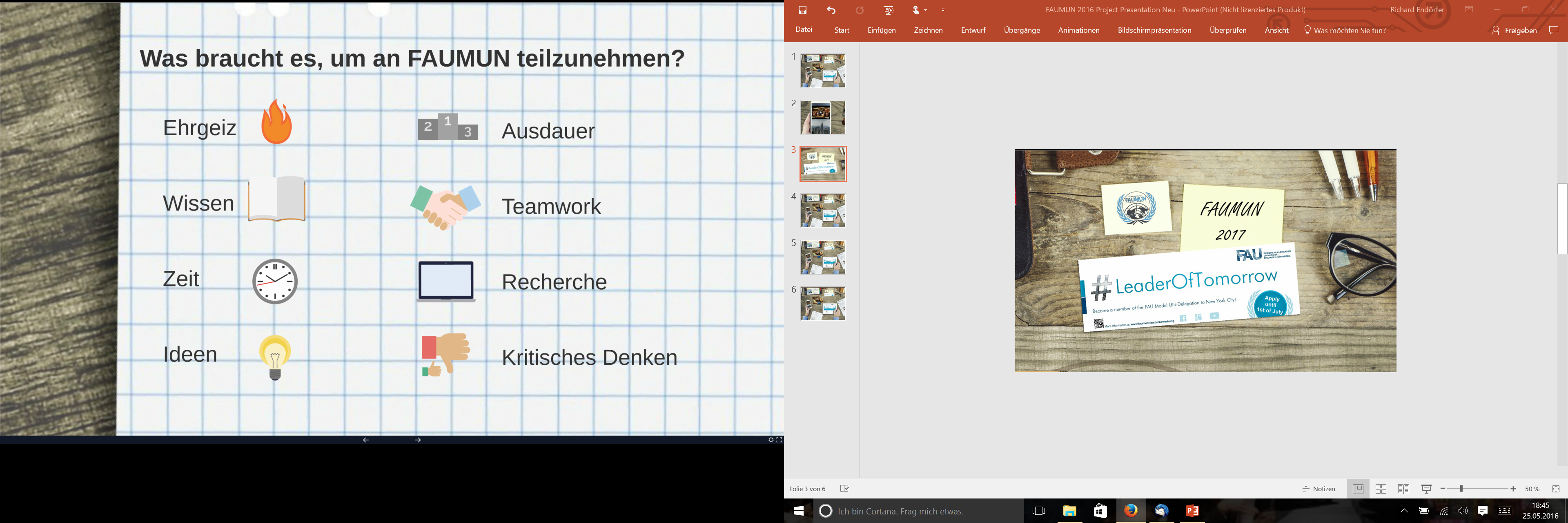 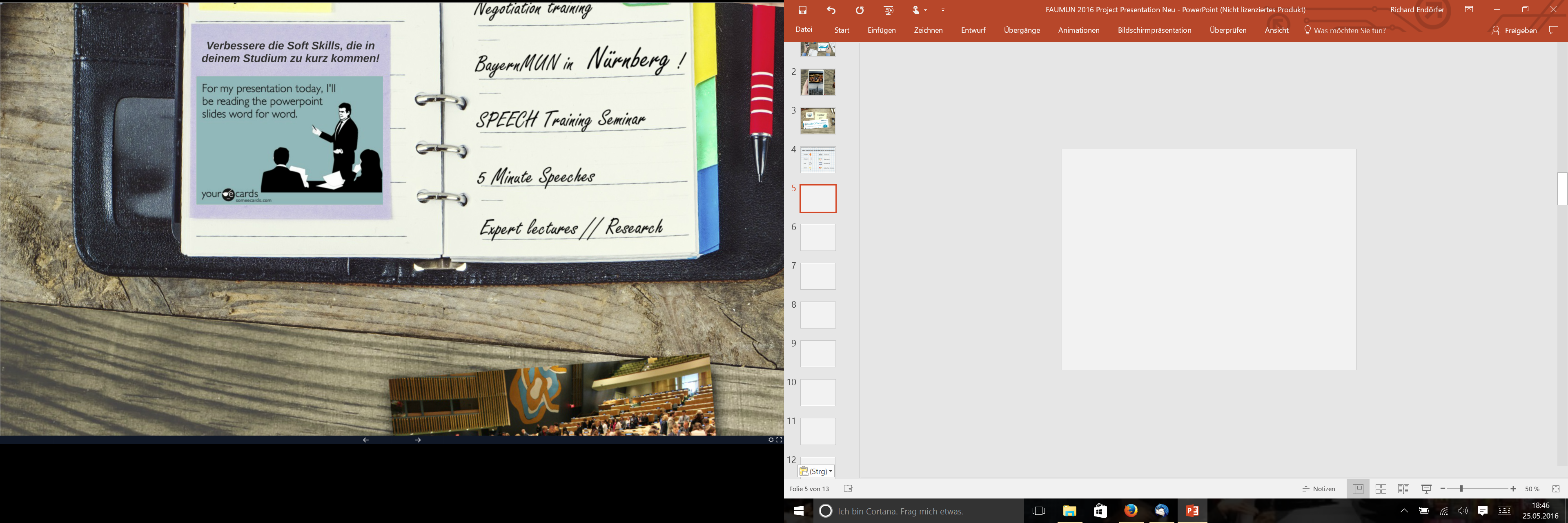 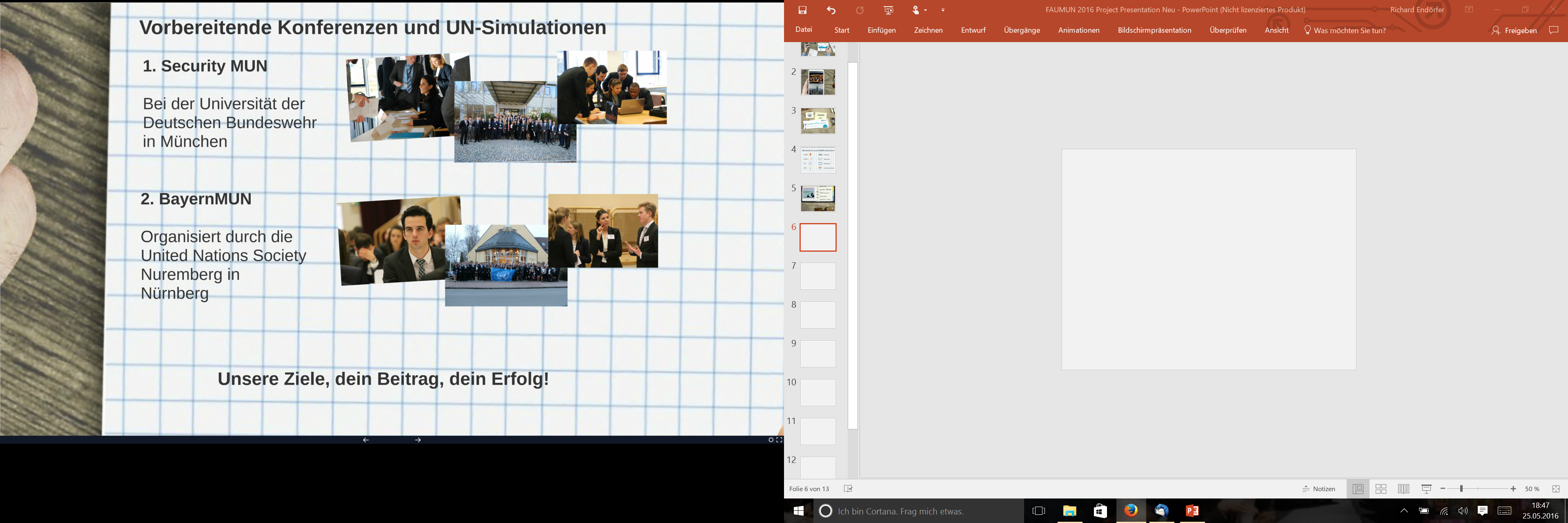 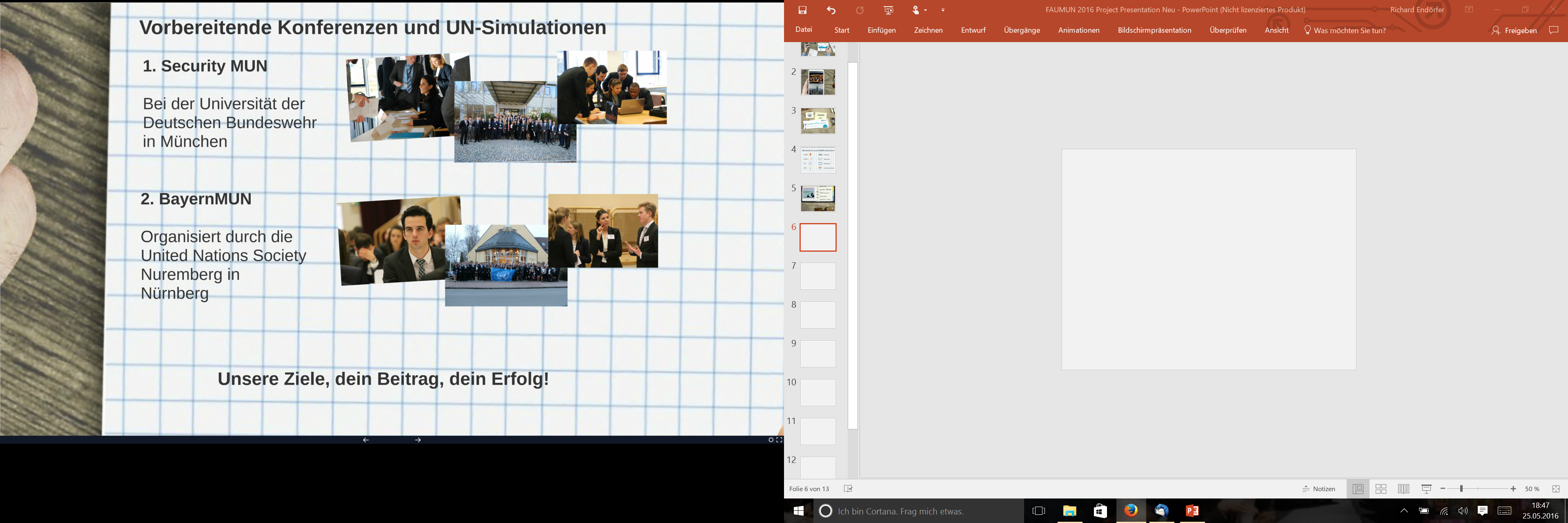 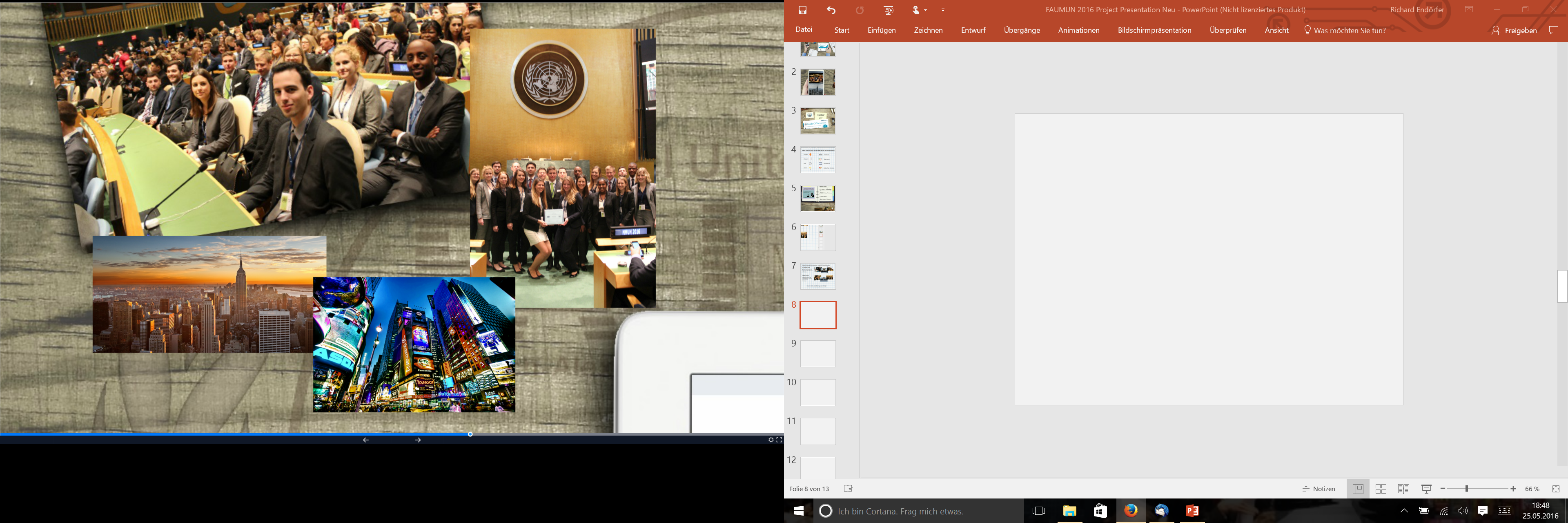 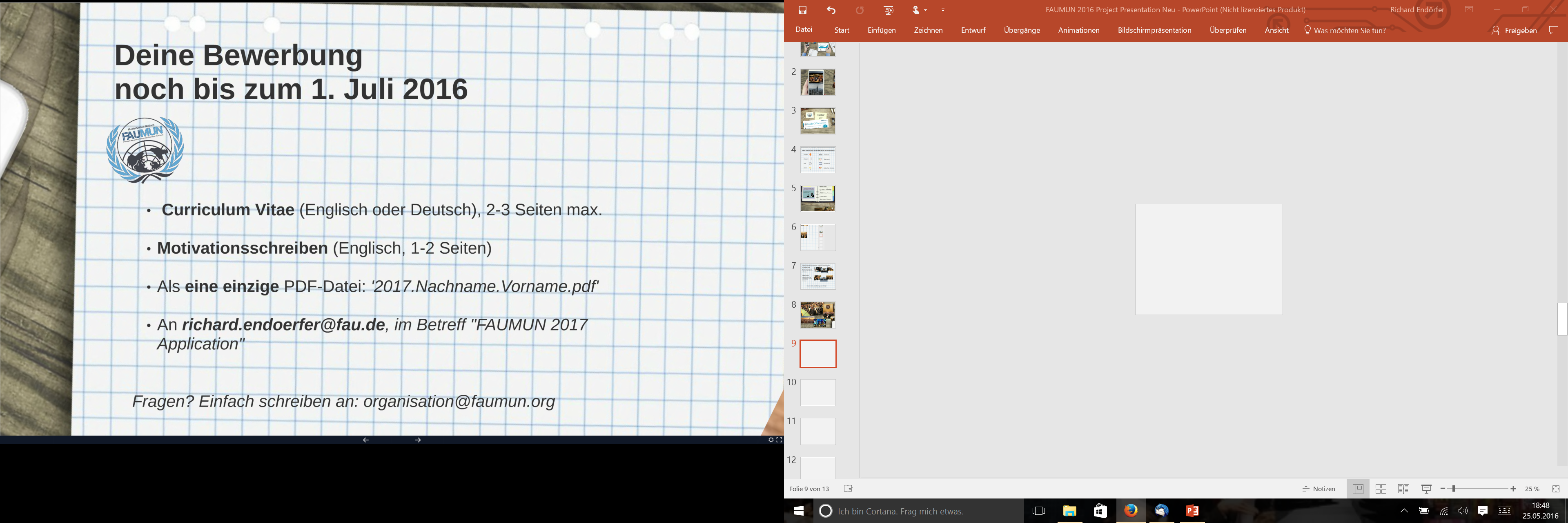 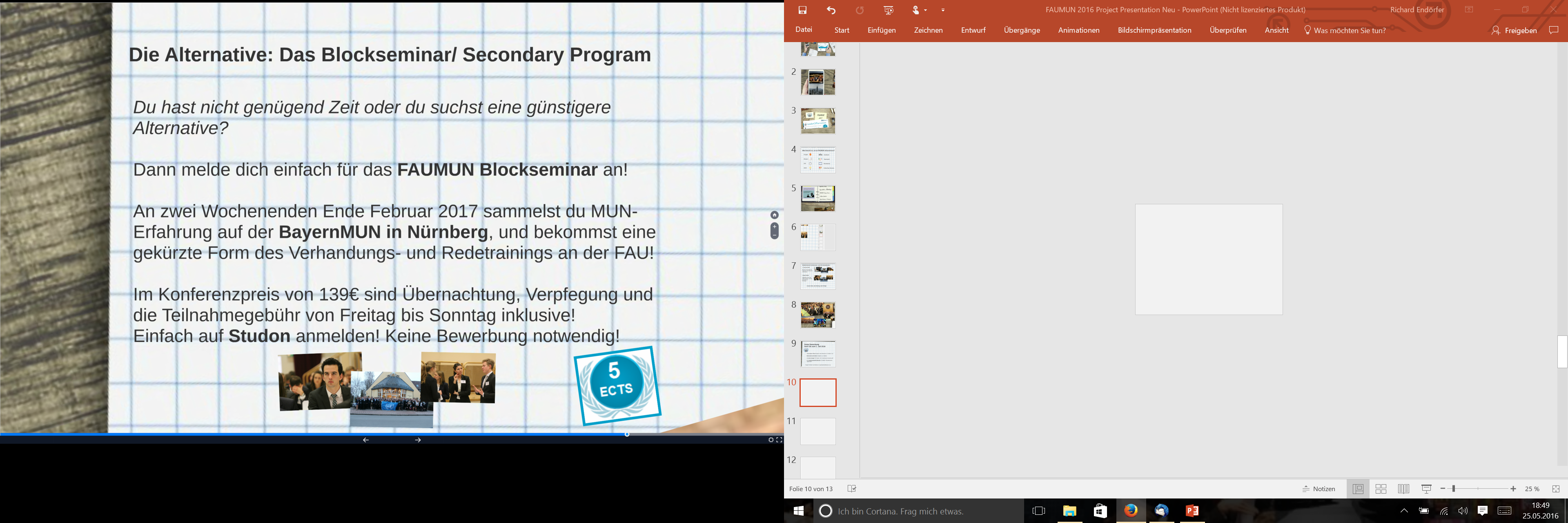 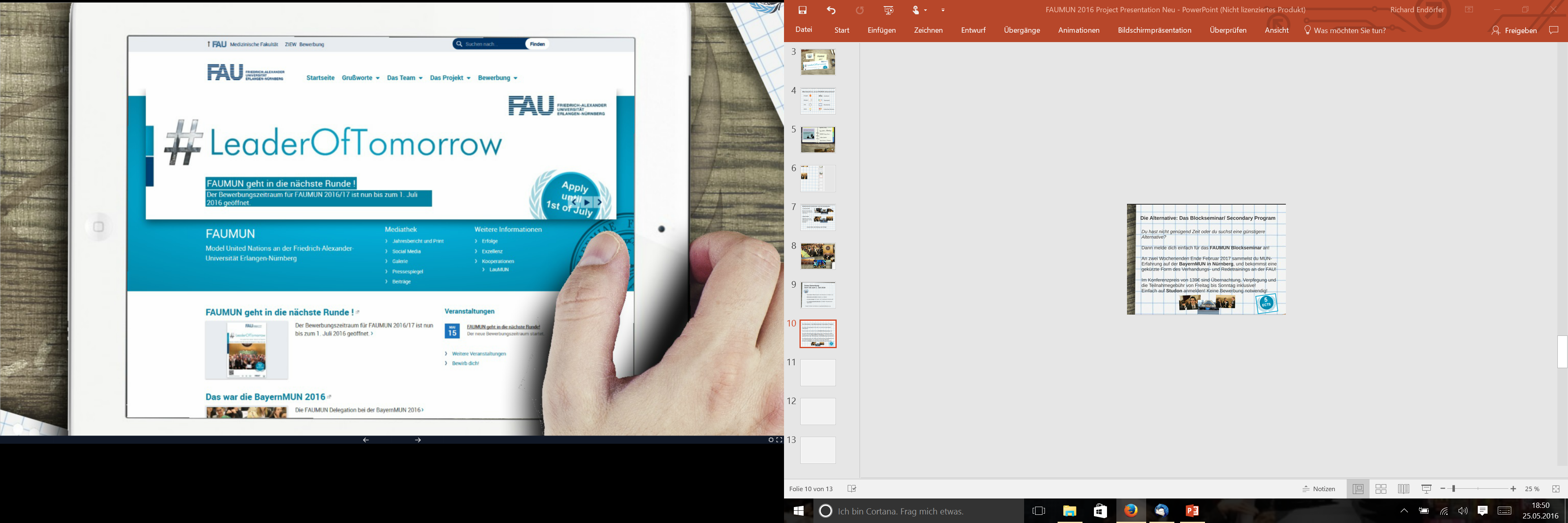 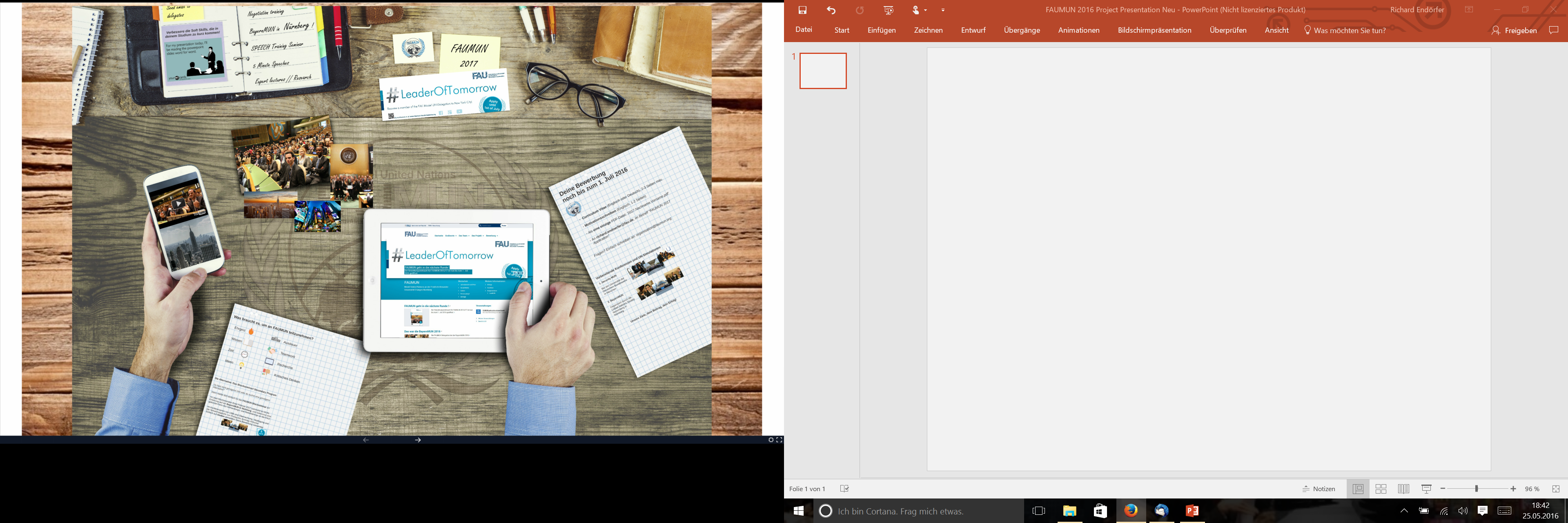